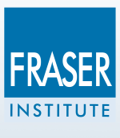 Creating Prosperity ThroughEconomic Freedom
Why Economic Freedom is ImportantBackground
Components of the Economic Freedom of the World Index
Size of government and taxation
Private property and the rule of law
Sound money
Trade regulation and tariffs
Regulation of business, labour and capital  markets
What is the Economic Freedom of the World Index?
An annual compilation of data representing factors which make a country economically free.
Launched with a decade long research project in the mid-1980s, led by then Fraser Executive Director Michael Walker and Milton and Rose Friedman with  active participation of Walter Block and Alvin Rabushka 
Authors: James Gwartney, Robert Lawson, Joshua Hall, and Ryan Murphy.
A compendium of 42 government policies affecting economic freedom based on objective data or independent surveys.
The survey includes a Gender Disparity Adjustment variable to recognize that women too often do not have the same level of freedom as men.
A ranking of 161 countries plus Hong Kong, representing 95% of the world’s population, according to the extent to  which they permit their citizens to be economically free.
Now a collaboration of Institutes in nearly 100 nations and territories.
Why is Economic Freedom Important?
Economic rights are fundamental rights in the sense that without them there can be no political freedom or civil freedoms
They are a prerequisite for growth and development
They are a prerequisite for broader human development
Economic Freedom Benefits in the Real WorldThe Impact ofEconomic Freedom
The Age of Global Free Trade, Free Market Economies, and Economic Freedom Have Brought Huge Benefits to Humankind
The human condition 
has improved immensely
But the gains were most achieved by those living in economically free areas
Escape from Global poverty
Billions
Extreme poverty headcount ratio at $1.90 a day (PPP) (% of population)
Least Free ……………. Most Free
Income of the Poorest 10% and Economic Freedom (PPP)
Least Free ……………. Most Free
Global Per capita GDPConstant US$
Per Capita Income and Economic Freedom Quartile
Least Free ……………. Most Free
Literacy: Billions
Billions
Literacy (% of population)Male                    Female
Least Free ……………. Most Free
Sources: The Fraser Institute; World Development Indicators 2013
Life Expectancy: Years
Life expectancy at birth
Least Free ……………. Most Free
Not just due to timeEconomically Free Jurisdictions have Gained the Greatest Benefits
Not just due to time: 2For Example
In the economically freest nations, the top quarter, only 2% of the population live in extreme poverty ($1.90 a day) compared to 31% in extreme poverty in the quarter least free nations.
In the freest nations, the average income of the poorest 10% is $14,204 (purchasing power parity adjusted US$) annually compared to $1,736 in the least free nations. 
Average per capita GDP in the freest nations is $48,251 compared to $6,542 in the least free nations.
Life expectancy is 80 years in the freest nations compared to 66 in the least free nations.
A couple last things
Political and Civil Rights0 – 10 scale
Least Free ……………. Most Free
Economic Freedom and Life Satisfaction/Happiness
Least Free ……………. Most Free
Rocket NationsEconomic Freedom has Propelled Prosperityon Every Continent
Economic Freedom Scores
Per capita GDP
Economic Freedom Scores
Per Capita GDP
Economic Freedom
Per Capita GDP
Economic Freedom Score
Per Capita GDP
Thank you!All data and publications available for free at: www.fraserinstitute.org